Presenter information
This resource is intended as a flexible teaching and learning tool for both teacher and student use. It may be used with a whole class or for independent student learning. It contains information and suggestions for learning and discussion tasks in the ‘Notes’ section of each slide. 
It is our hope that you will use these slides in a way that best suits your purposes. As such, the slides are editable so that the content is flexible for you to adapt to your needs. If you do edit this presentation, please ensure content and photos from this resource remain with the appropriate credit to Caritas Australia and the photographers. 
Copyright Policy
Material within this resource comes from a variety of sources and authors, including Caritas staff volunteers, overseas partners and news organisations. This resource and the information, names, images, pictures, logos are provided "as is", without warranty. Any mistakes brought to the attention of Caritas Australia will be corrected as soon as possible.
To review the full Caritas Copyright Policy, please visit: Caritas Australia

Additional Resources:
Share the Journey Prayer
Updated May 2020
Teacher background
Please be mindful of your audience when using this resource, as topics discussed in this simulation may evoke painful memories and be upsetting to some children.  

Who is a refugee?
Refugees are people fleeing conflict or persecution. They are defined and protected in international law, (see 1951 Convention Relating to the Status of Refugees) and must not be expelled or returned to situations where their life and freedom are at risk.
The protection of refugees has many aspects. These include safety from being returned to danger, access to fair and efficient asylum procedures, and measures to ensure that their basic human rights are respected while they secure a longer-term solution. Source– UNHCR

What is the difference between a migrant and a refugee?
The difference between refugees and migrants:
•Refugees must move in order to save their lives or preserve their freedom. They have no protection from their own state.
•Migrants choose to move in order to improve the prospects for themselves and their families.
*United Nations Refugee Agency/UNHCR

Links to Catholic Social Teaching: 
Learn more about Solidarity and other Catholic Social Teaching Principles.
Curriculum Links
Refugees
Last updated May 2020
[Speaker Notes: Photo credits: 
Catholic Relief Services (Niger)
Caritas Internationalis (Syria)
Caritas Internationalis (Sudan)]
It is night.
You have packed only 
what you can carry.
It is unsafe for you to 
stay where you are.
You must move quickly.
You don’t know what 
the future will hold.
You know you may 
never be able to return.
Photo credit: Caritas Internationalis
[Speaker Notes: Syrian refugees
Photo credit: Caritas Internationalis]
Photo credit: Oliver White / Caritas Australia
[Speaker Notes: Thai Burma border PC 2012
Photo credit: Oliver White / Caritas Australia]
You travel at night, 
avoiding the main roads.
You eat what you 
can find.
You travel in 
constant fear.
After days or weeks of walking you arrive at a refugee camp.
Photo credit: Catholic Relief Services
[Speaker Notes: Mali
Photo credit: Catholic Relief Services]
The camp is crowded.
Photo credit: Caritas Internationalis/ CLMC J. Khoury
[Speaker Notes: Photo credit: Caritas Internationalis/ CLMC J. Khoury]
There is never enough food or water to go around.
You cannot work.
You may be here for months.
Photo credit: Caritas Internationalis
[Speaker Notes: Photo credit: Caritas Internationalis]
You may be here for years.
Photo credit: Catholic Relief Services / Neil Deles
[Speaker Notes: Somalia
Photo credit: Catholic Relief Services / Neil Deles]
Imagine if it were YOU.
FACTSThere are many reasons people are forced to flee their homes:
War
Persecution
Famine 
Violence
Natural disasters
Fear
A person uprooted by conflict can remain displaced anywhere between 4 – 40 years.  This depends on the type of conflict they are fleeing and how long it has been going on.
Photo credit: Paul Jeffrey / ACT-Caritas
Source: World Bank and UNHCR
[Speaker Notes: Data around displacement varies and there has been much discussion around these figures. 
Source:  https://blogs.worldbank.org/dev4peace/2019-update-how-long-do-refugees-stay-exile-find-out-beware-averages
https://www.un.org/en/development/desa/population/migration/events/coordination/15/documents/papers/14_UNHCR_nd.pdf
Photo credit: Paul Jeffrey / ACT-Caritas]
There are 70.8 million people forcibly displaced around the world.  25.9 million of these are refugees and half these refugees are under the age of 18 years old.
Photo credit: Caritas Internationalis
Source:  https://www.unhcr.org/globaltrends2018/
[Speaker Notes: Source:  https://www.unhcr.org/globaltrends2018/
Photo credit: Caritas Internationalis]
It is estimated that there are more than 41.3 million internally displaced people in the world.
Photo credit: Caritas Australia
Source: https://www.unhcr.org/globaltrends2018/
[Speaker Notes: DRC 
Source: https://www.unhcr.org/globaltrends2018/
Photo credit: Caritas Australia]
The UN has data on 3.9 million people who are considered ‘stateless’: 
that is, they have no country that recognises them as citizens, however it is believed there are millions more.
Photo credit: Oliver White / Caritas Australia
Source: https://www.unhcr.org/globaltrends2018/
[Speaker Notes: Thai Burma border
Source: https://www.unhcr.org/globaltrends2018/
Photo credit: Oliver White / Caritas Australia]
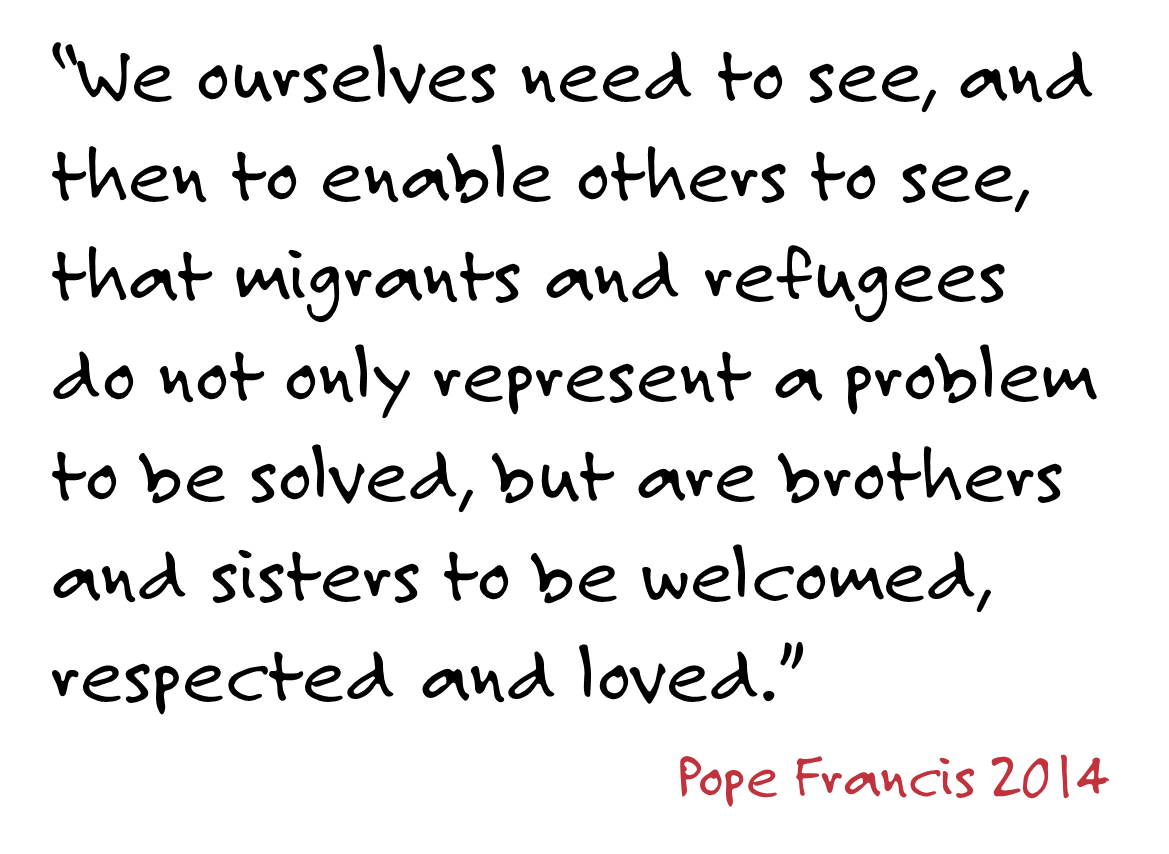 [Speaker Notes: Source: Pope Francis, Message of his holiness Pope Francis
For the 101st World day of migrants and refugees (2015), 2014
https://w2.vatican.va/content/francesco/en/messages/migration/documents/papa-francesco_20140903_world-migrants-day-2015.html]
Caritas Australia’s Response
Caritas Australia is the Catholic agency for international aid and development. 
With your support we are able to work with refugees and internally displaced people, helping people rebuild their lives and future by providing:
Water and sanitation
Photo credit: Paul Jeffrey / ACT-Caritas
[Speaker Notes: Sudan
Photo credit: Paul Jeffrey / ACT-Caritas]
Health programs
Photo credit: Ryan Worms / Caritas Internationalis
[Speaker Notes: Niger
Photo credit: Ryan Worms / Caritas Internationalis]
Psychosocial Support
Photo credit: Paul Jeffrey / ACT-Caritas
[Speaker Notes: Sudan
Photo credit: Paul Jeffrey / ACT-Caritas]
Agriculture
Photo credit: Paul Jeffrey / ACT-Caritas
[Speaker Notes: Sudan
Photo credit: Paul Jeffrey / ACT-Caritas]
Education
Photo credit: Oliver White / Caritas Australia
[Speaker Notes: Thai Burma border
Photo credit: Oliver White / Caritas Australia]
Livelihoods
Photo credit: Laura Sheahan / Caritas-ACT
[Speaker Notes: Darfur
Photo credit: Laura Sheahan / Caritas-ACT]
Food
Photo credit: Caritas Australia
[Speaker Notes: DRC
Photo credit: Caritas Australia]
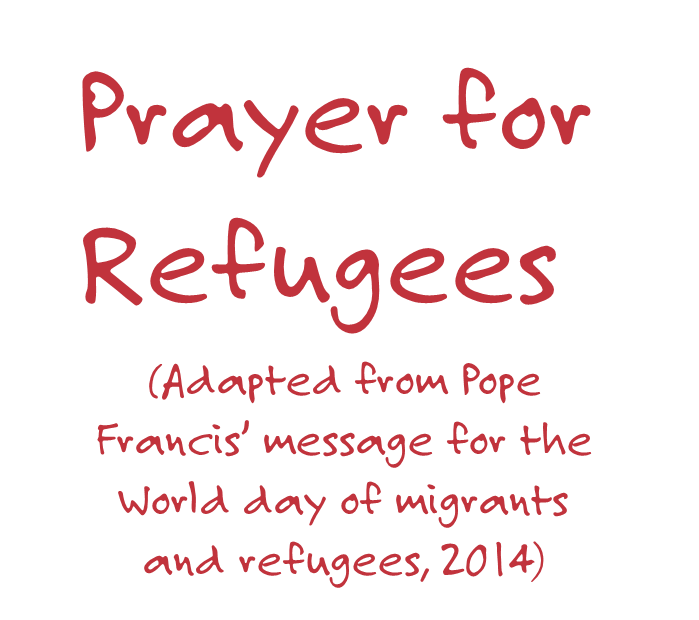 God of Hope, 
We pray that refugees never lose hope of finding a more secure future.
Photo credit: Caritas Internationalis
[Speaker Notes: Sudan
Photo credit: Caritas Internationalis]
We pray that refugees will encounter an outstretched hand of welcome.
Photo credit: Joseph Mirgichan / Caritas Australia
[Speaker Notes: North Kenya drought
Photo credit: Joseph Mirgichan / Caritas Australia]
We pray that refugees will experience fraternal solidarity and the warmth of friendship.
Photo credit: François Therrin
[Speaker Notes: Niger
Photo credit: François Therrin]
We pray for those devoting their lives to helping refugees, that they will find strength in your love.
Photo credit: Catholic Relief Services
[Speaker Notes: Syrian refugees
Photo credit: Catholic Relief Services]
We pray for ourselves, that we will recognise Jesus Christ in those whom seek refuge.
Photo credit: Oliver White/ Caritas Australia
[Speaker Notes: Thai Burma border
Photo credit: Oliver White/ Caritas Australia]
We pray for justice and an increasing commitment to peace, the indispensable condition for all authentic progress. 
Amen
Photo credit: Caritas Internationalis
[Speaker Notes: Syrian refugees
Photo credit: Caritas Internationalis]
Learn more!   Take Action!
Use our education resources to explore the issue of refugees and displacement further and take action! 
Primary Refugee lesson activities
www.caritas.org.au/schools
Refugee animation primary and secondary schools
Animation
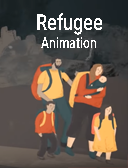 [Speaker Notes: Note: An internet connection is required to use the hyperlinks.]
Refugee week
Each year in June we celebrate Refugee Week.  It coincides with World Refugee Day, on 20th June.

This year Refugee Week is 14th – 20th June 2020 and the theme is Celebrating the Year of Welcome. 

The Refugee Council of Australia is hosting online and digital celebrations this year.  Their website hosts ideas and ways we can ensure we are creating a welcoming embrace. https://www.refugeeweek.org.au/